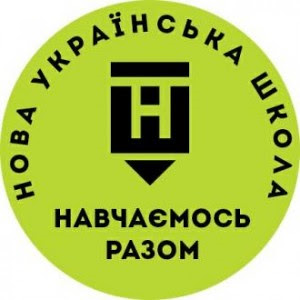 7
Лабораторна робота 1 «Визначення середньої швидкості руху тіла»
Урок 15
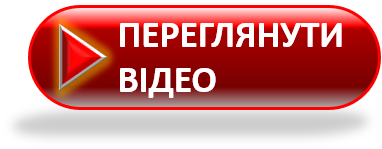 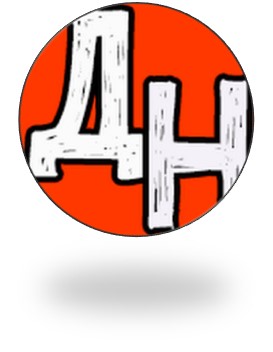 Перейти на Ютуб-канал «Дистанційне навчання»
Число
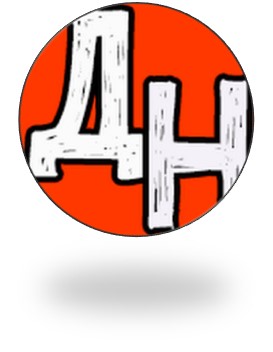 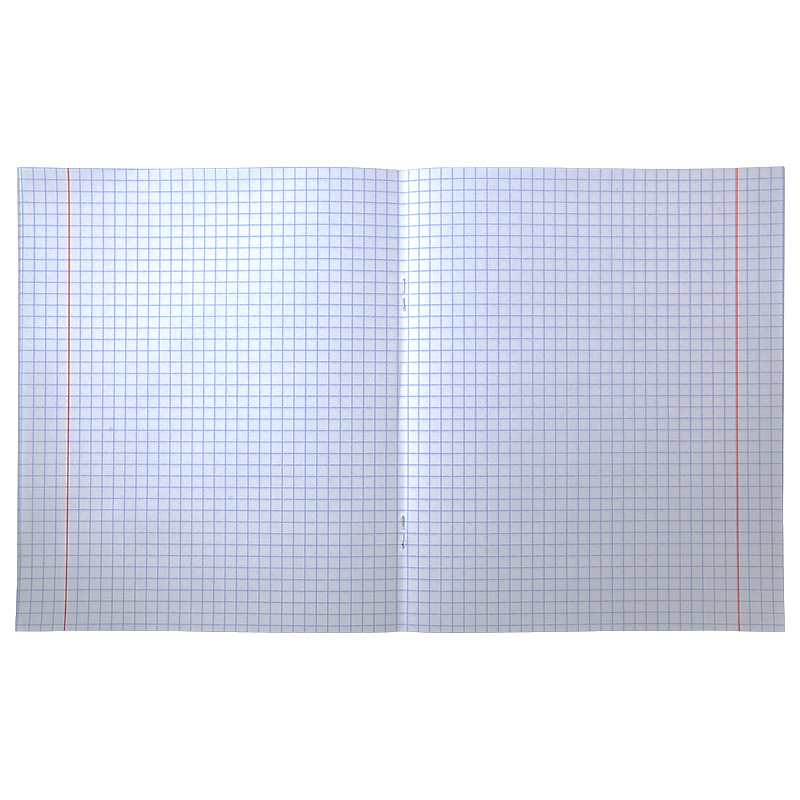 Лабораторна робота №1
Тема роботи. Визначення середньої швидкості руху тіла.
Мета: дослідити нерівномірний рух тіла; обчислити середню швидкість руху тіла.
Обладнання: секундомір, вимірювальна стрічка, жолоб, кулька, штатив з муфтою, металевий циліндр, крейда.
Хід роботи
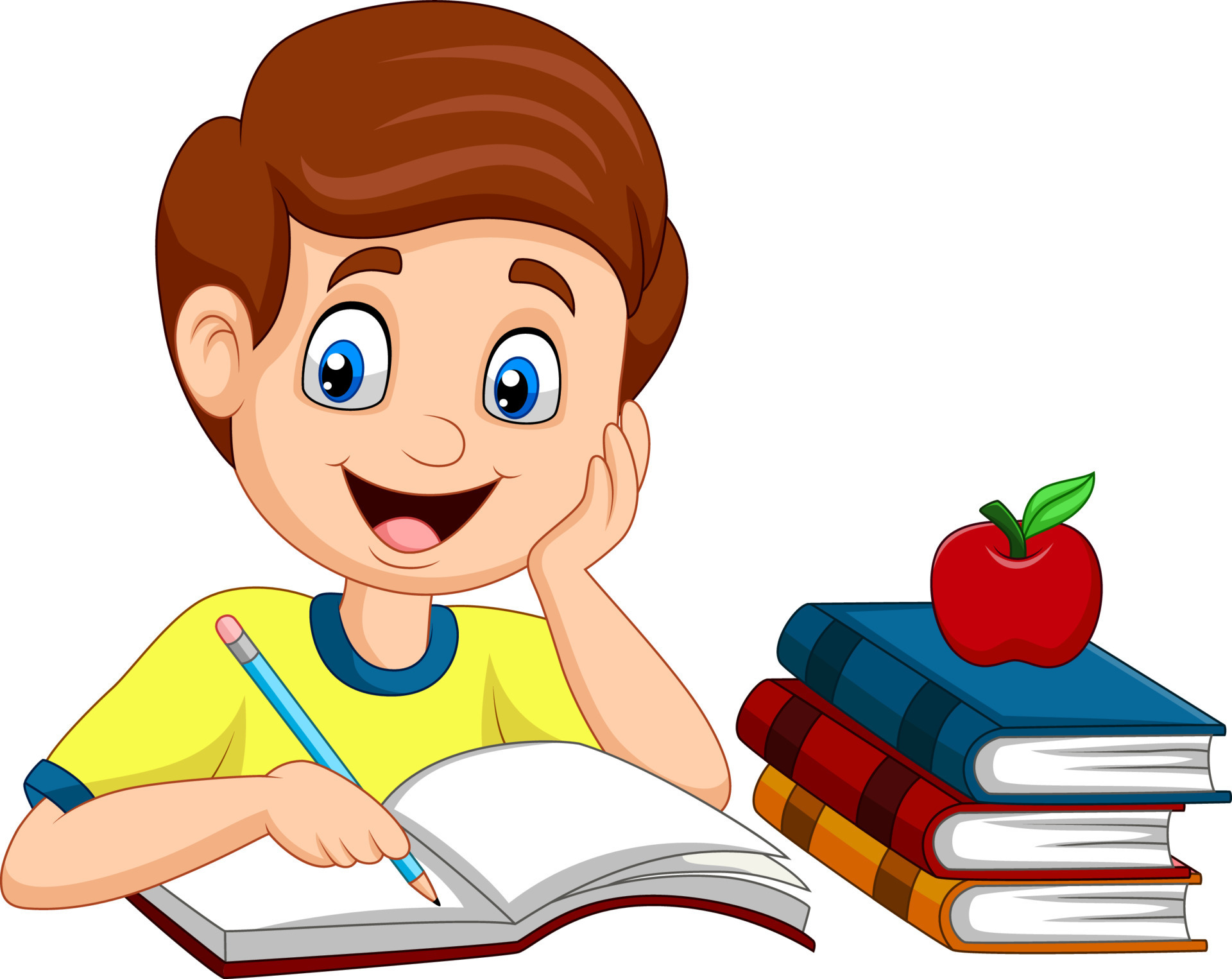 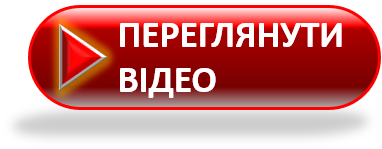 Підготовка експерименту
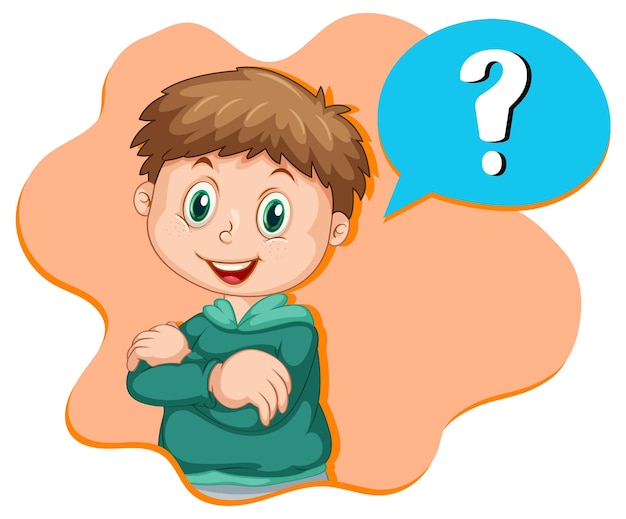 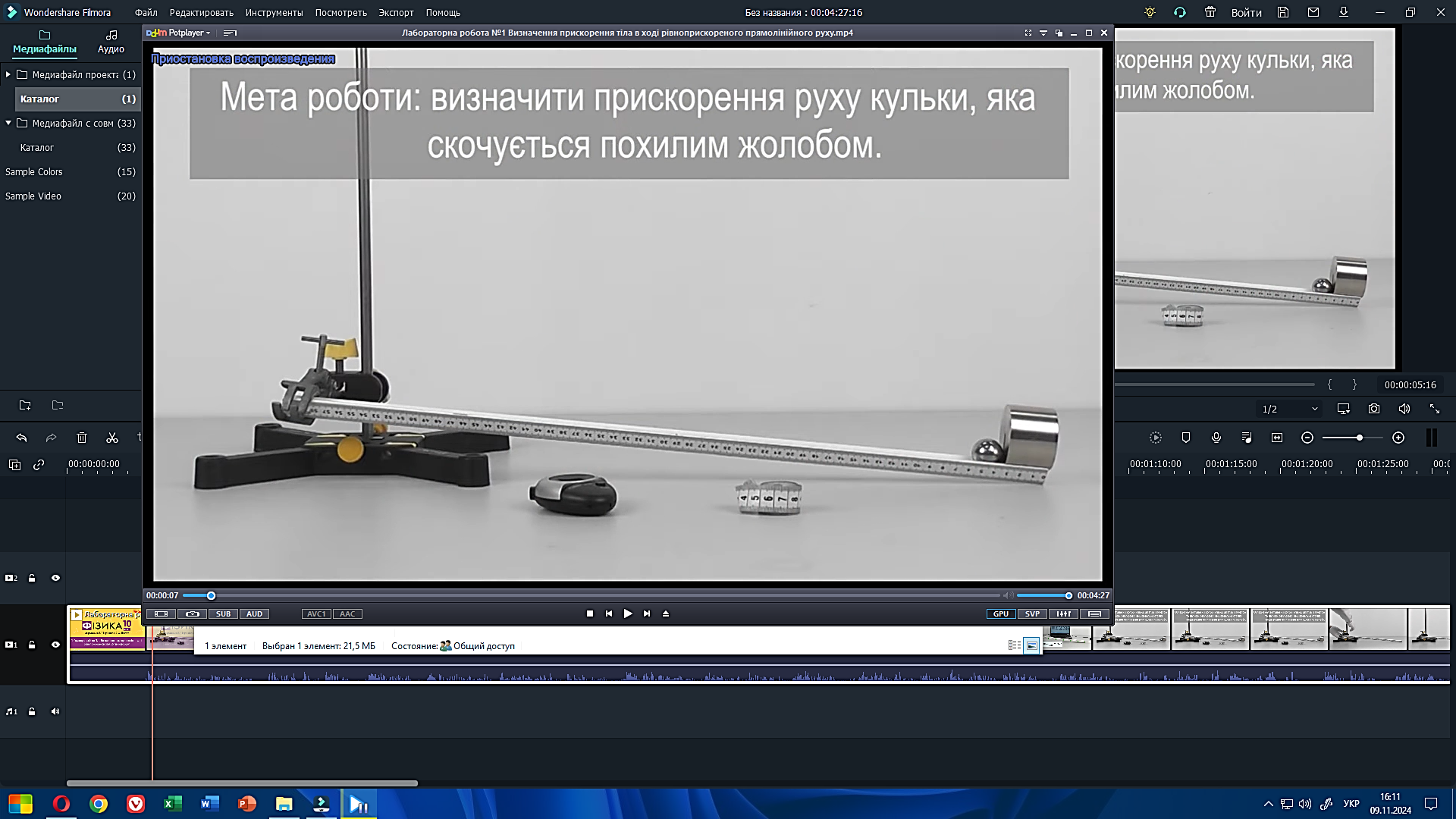 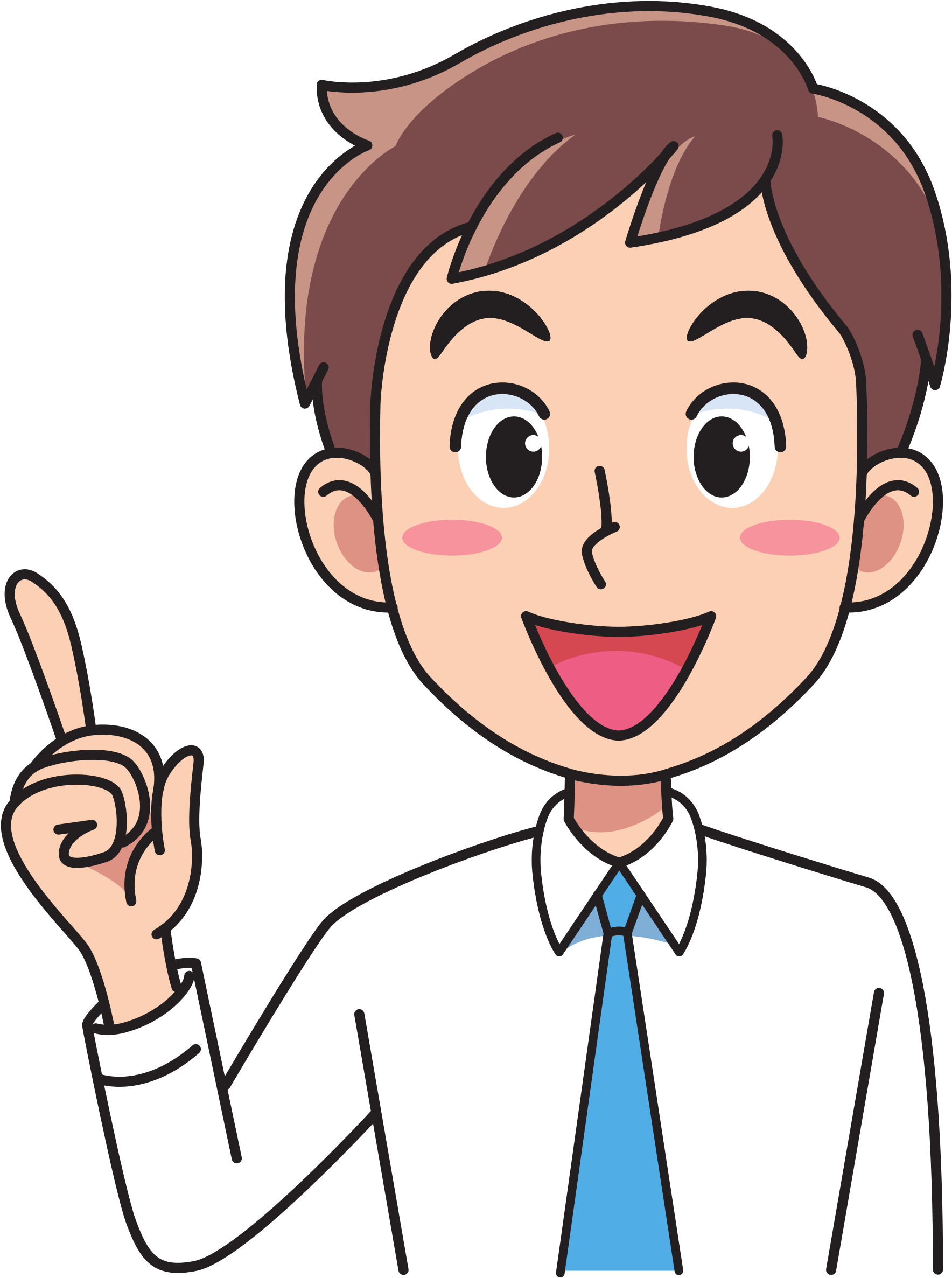 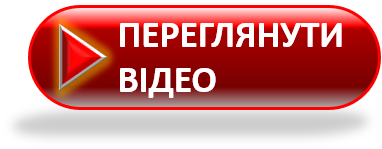 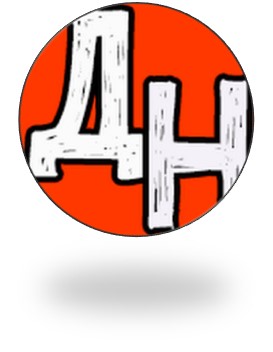 Число
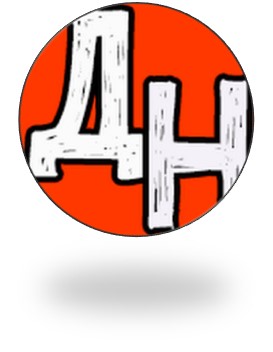 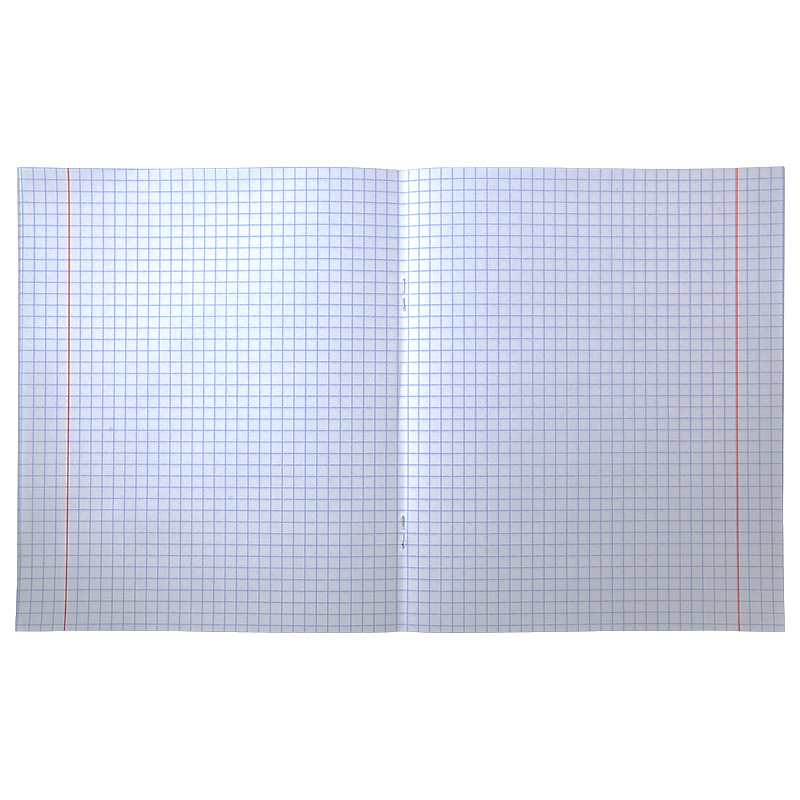 Лабораторна робота №1
Тема роботи. Визначення середньої швидкості руху тіла.
Мета: дослідити нерівномірний рух тіла; обчислити середню швидкість руху тіла.
Обладнання: секундомір, вимірювальна стрічка, жолоб, кулька, штатив з муфтою, металевий циліндр, крейда.
Хід роботи
Закріпив жолоб у лапці штатива. 
Опустив лапку, розташувавши жолоб під 
невеликим кутом до горизонту. У верхній 
частині жолоба зробив позначку крейдою.
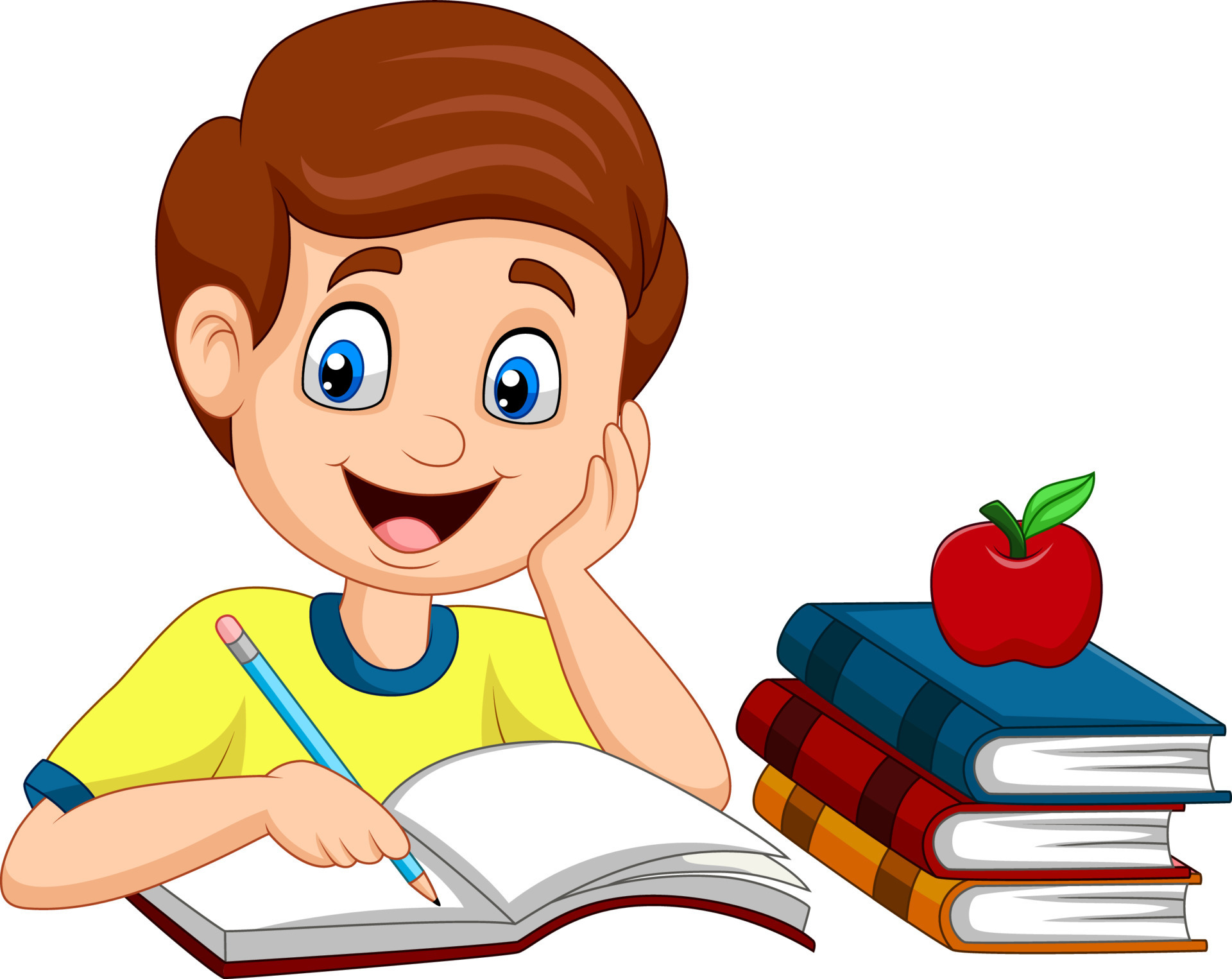 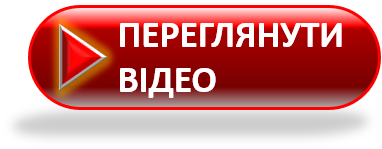 Розташуйте металевий циліндр у нижній частині жолоба. Виміряйте відстань l від позначки до циліндра (ця відстань дорівнює шляху, який долатиме кулька, рухаючись уздовж жолоба).
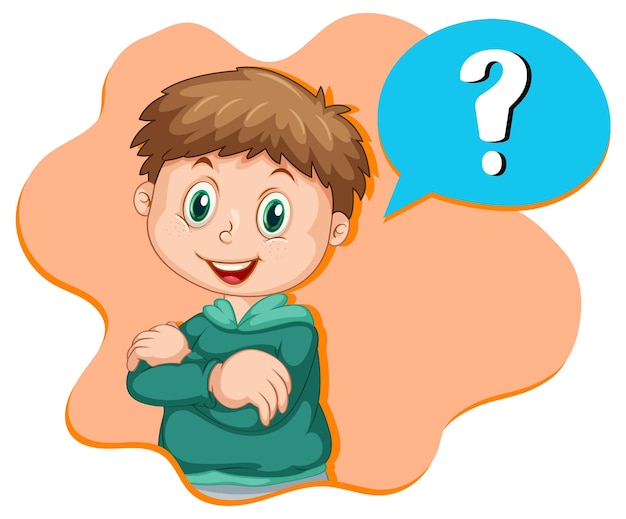 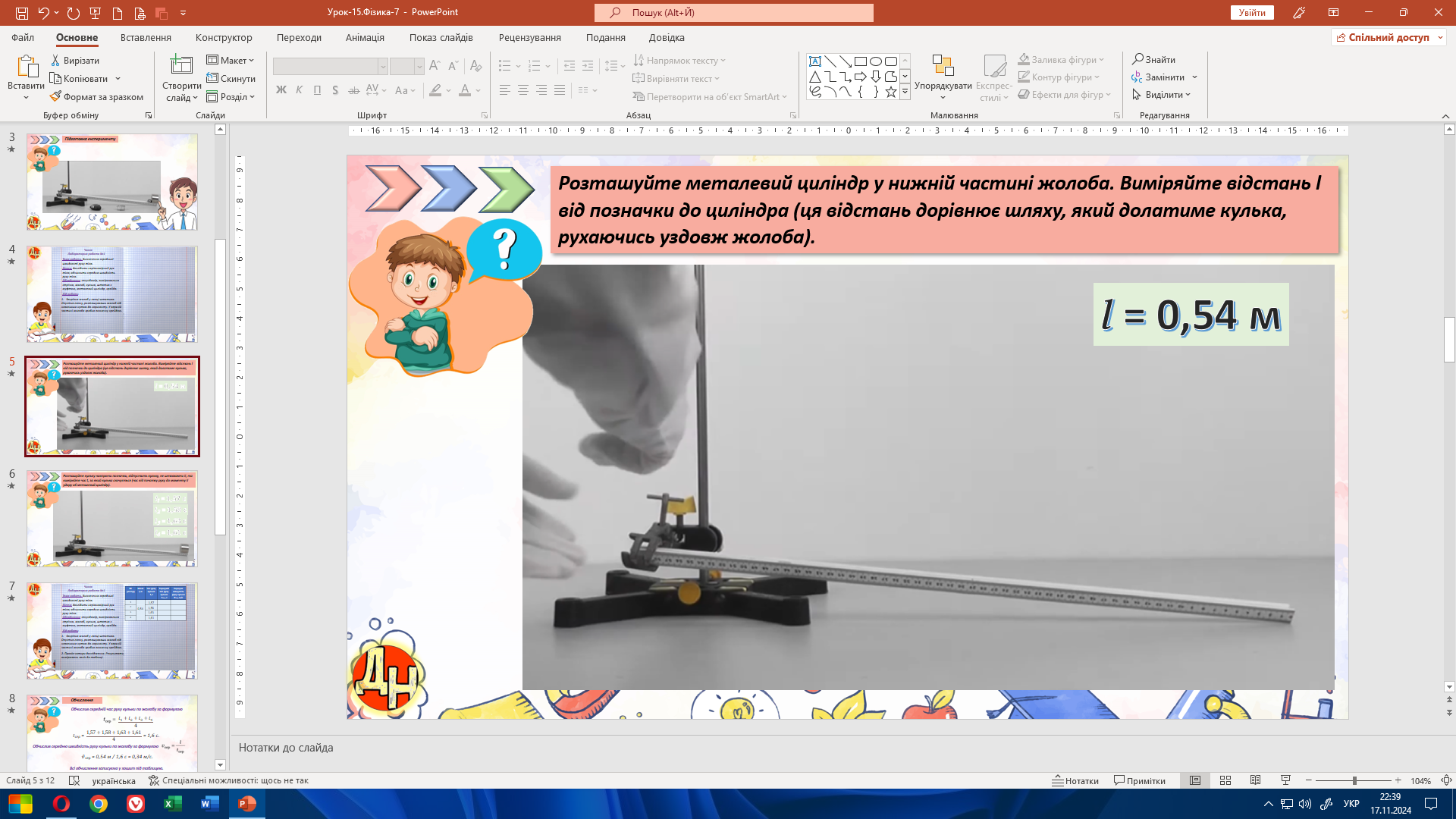 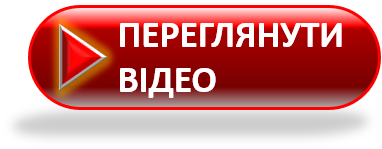 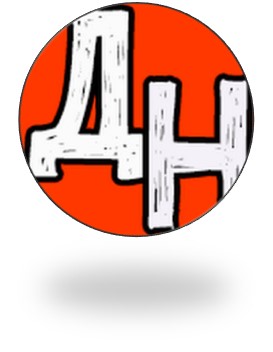 Число
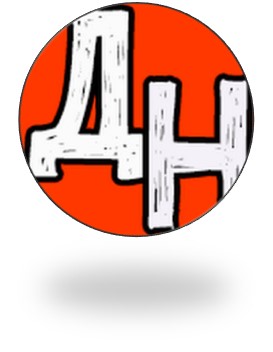 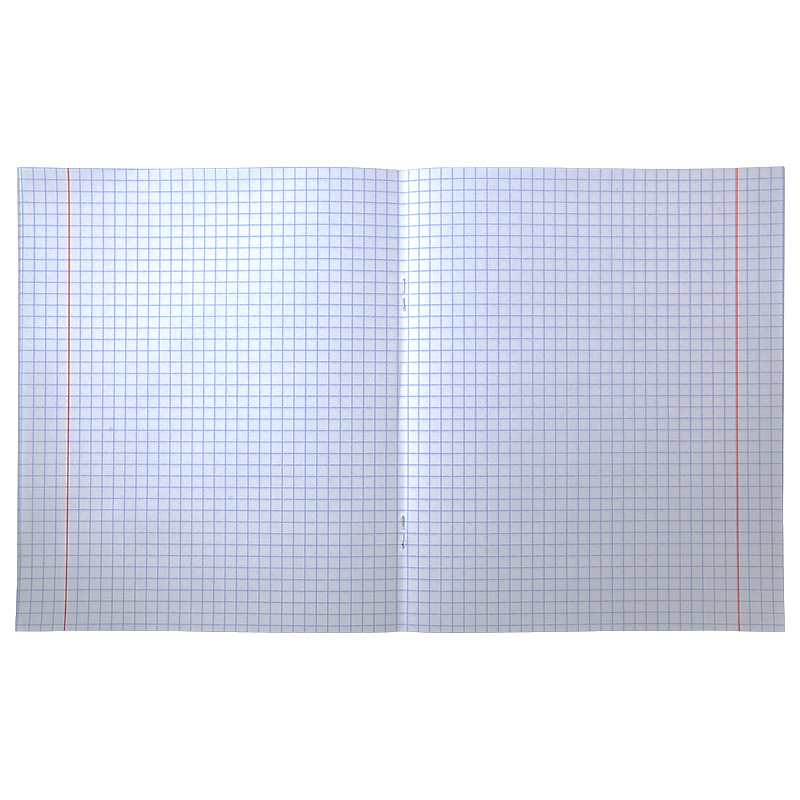 Лабораторна робота №1
Тема роботи. Визначення середньої швидкості руху тіла.
1,57
Мета: дослідити нерівномірний рух тіла; обчислити середню швидкість руху тіла.
1,58
0,54
1,63
Обладнання: секундомір, вимірювальна стрічка, жолоб, кулька, штатив з муфтою, металевий циліндр, крейда.
1,61
Хід роботи
Закріпив жолоб у лапці штатива. 
Опустив лапку, розташувавши жолоб під 
невеликим кутом до горизонту. У верхній 
частині жолоба зробив позначку крейдою.
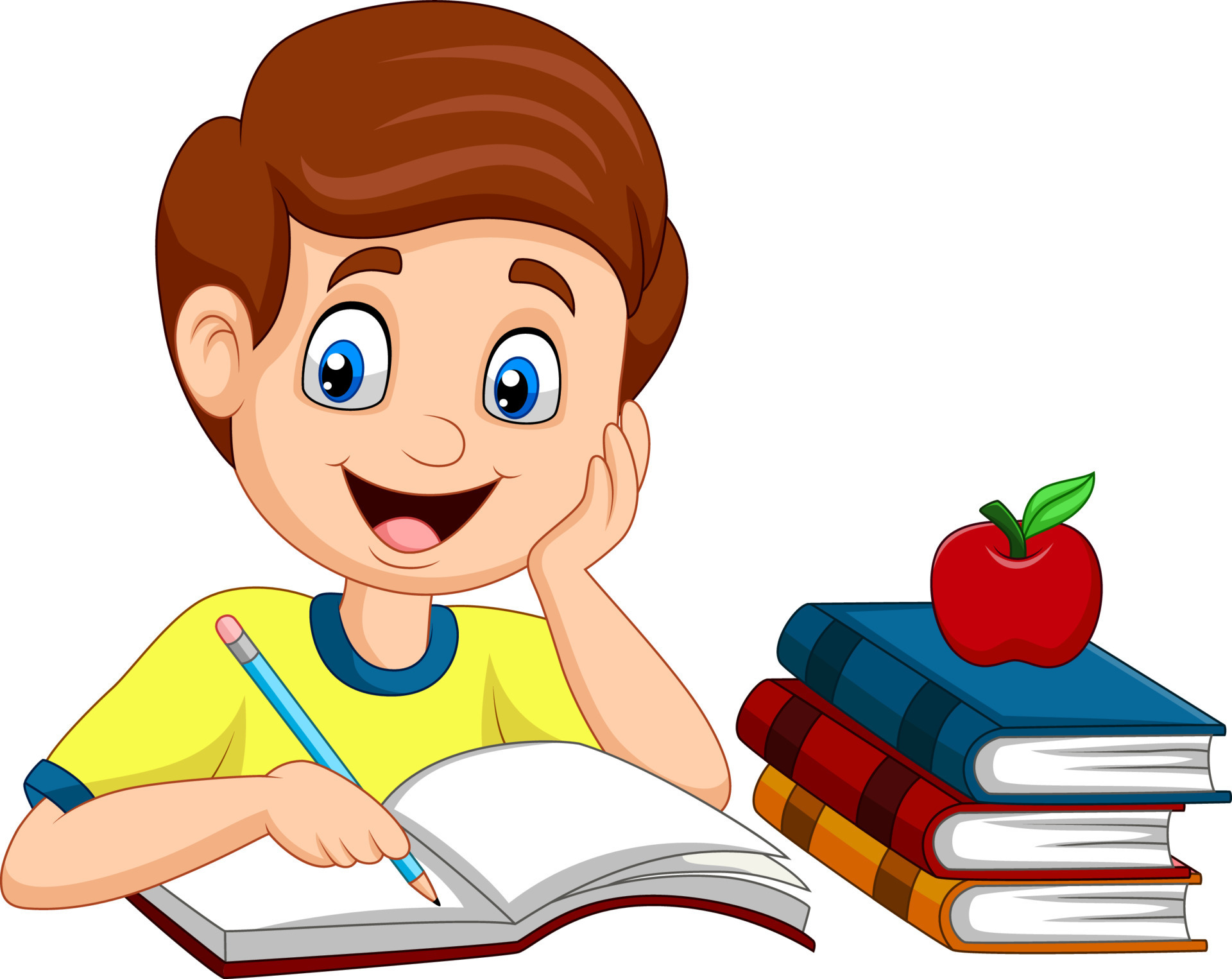 2. Провів чотири дослідження. Результати вимірювань заніс до таблиці.
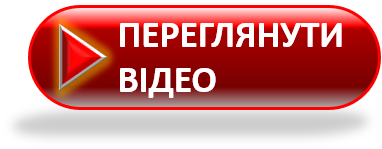 Обчислення
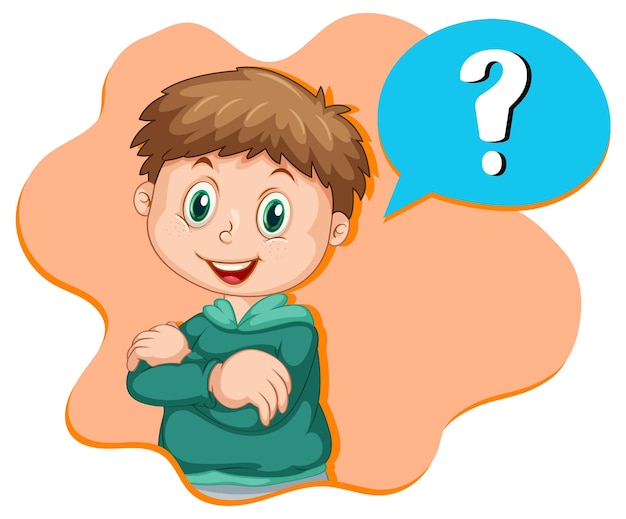 Обчислив середній час руху кульки по жолобу за формулою
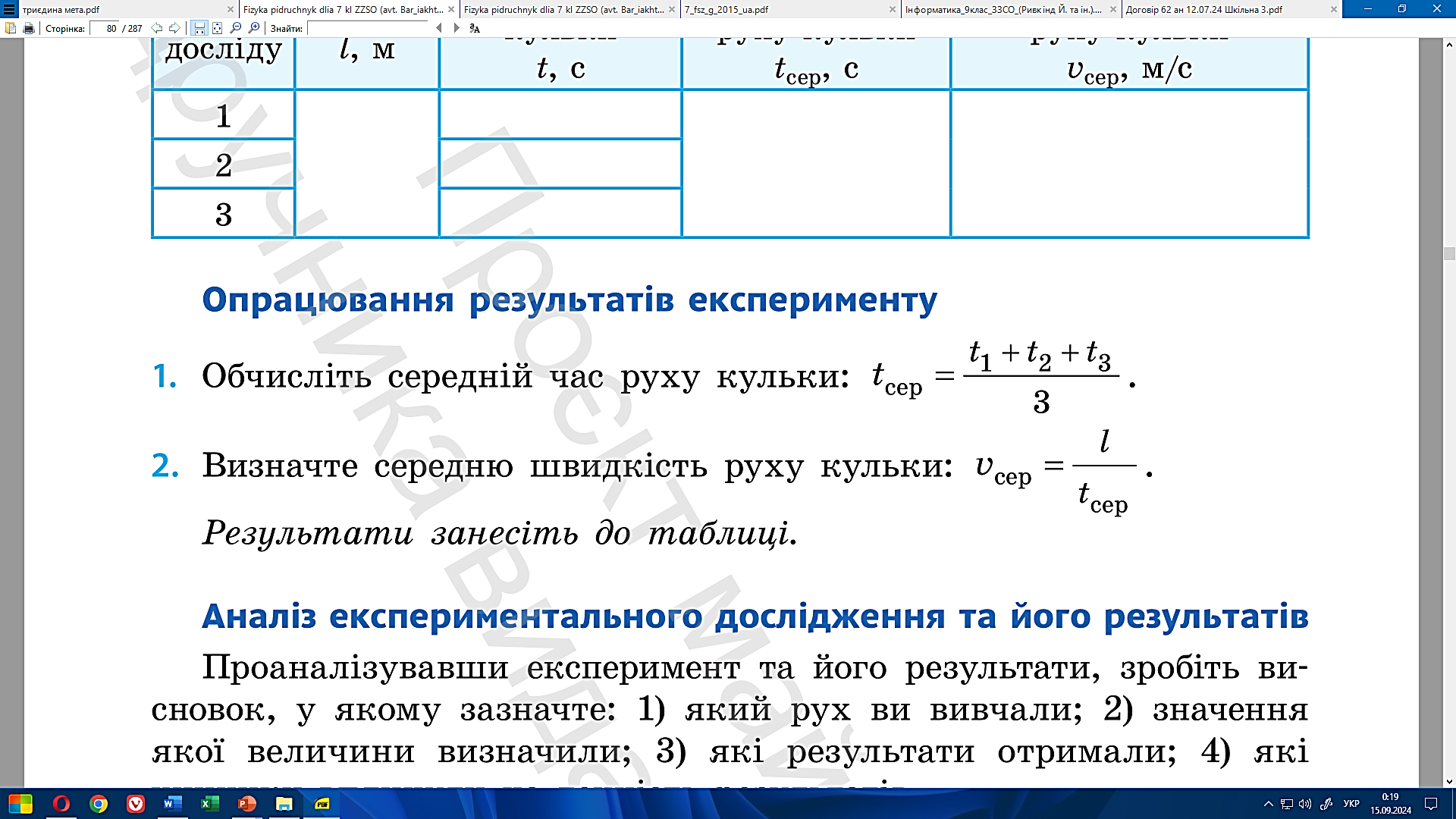 tсер =                                              = 1,6 c.
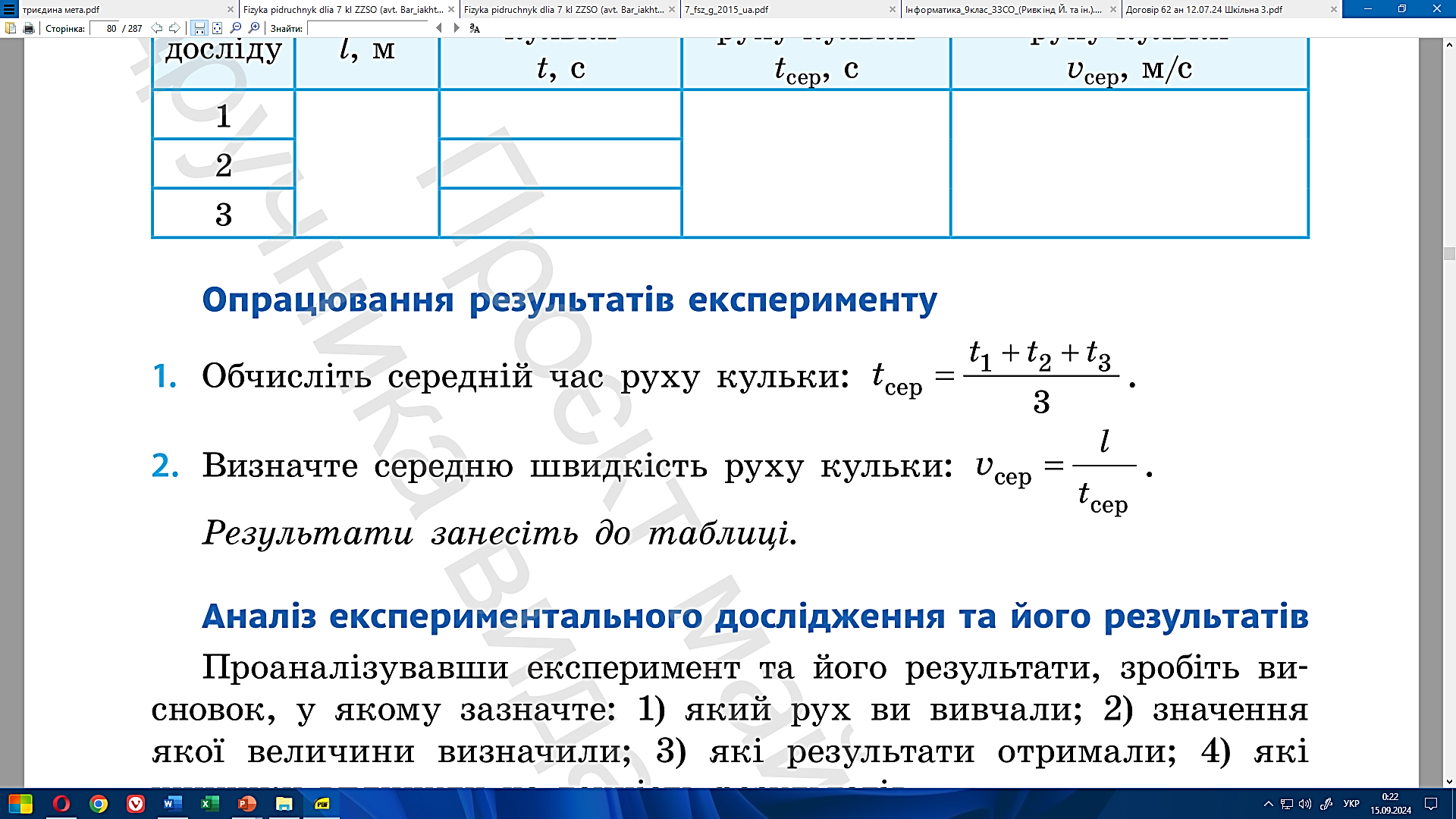 Обчислив середню швидкість руху кульки по жолобу за формулою
Всі обчислення записуємо у зошит під таблицею.
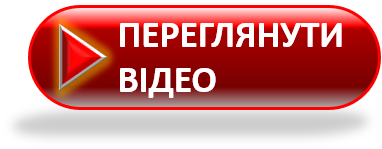 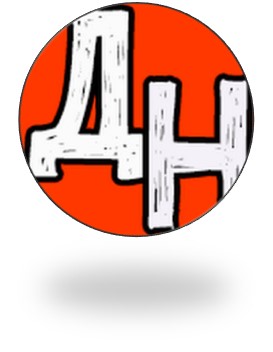 Число
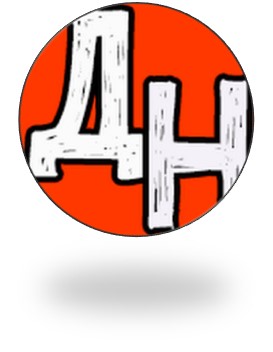 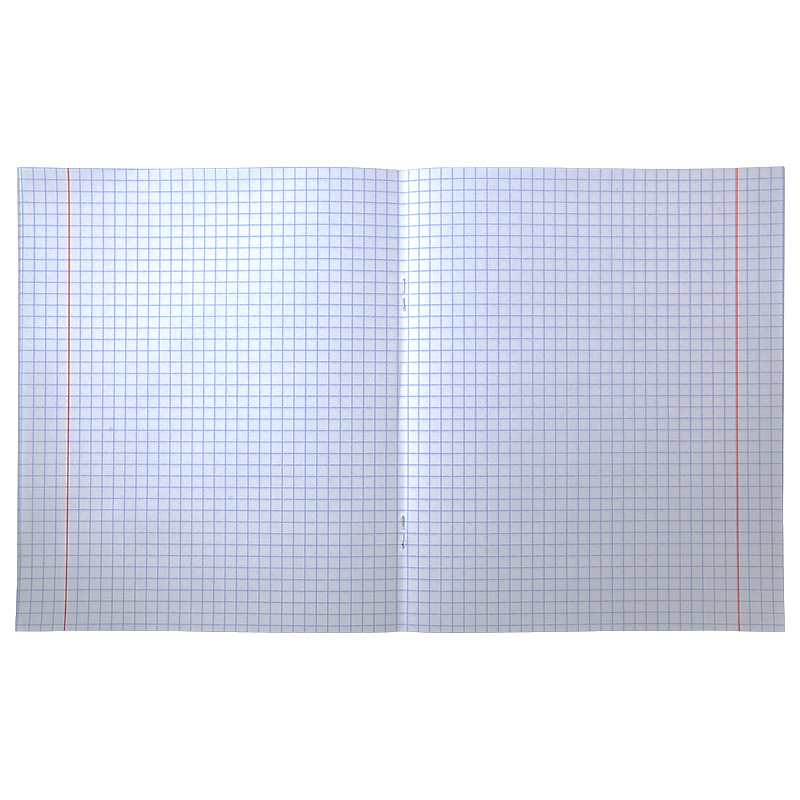 Лабораторна робота №1
Тема роботи. Визначення середньої швидкості руху тіла.
1,57
Мета: дослідити нерівномірний рух тіла; обчислити середню швидкість руху тіла.
1,58
0,54
1,6
0,34
1,63
Обладнання: секундомір, вимірювальна стрічка, жолоб, кулька, штатив з муфтою, металевий циліндр, крейда.
1,61
tсер = 1,57 + 1,58 + 1,63 + 1.61 = 1,6 c.
Хід роботи
Закріпив жолоб у лапці штатива. 
Опустив лапку, розташувавши жолоб під 
невеликим кутом до горизонту. У верхній 
частині жолоба зробив позначку крейдою.
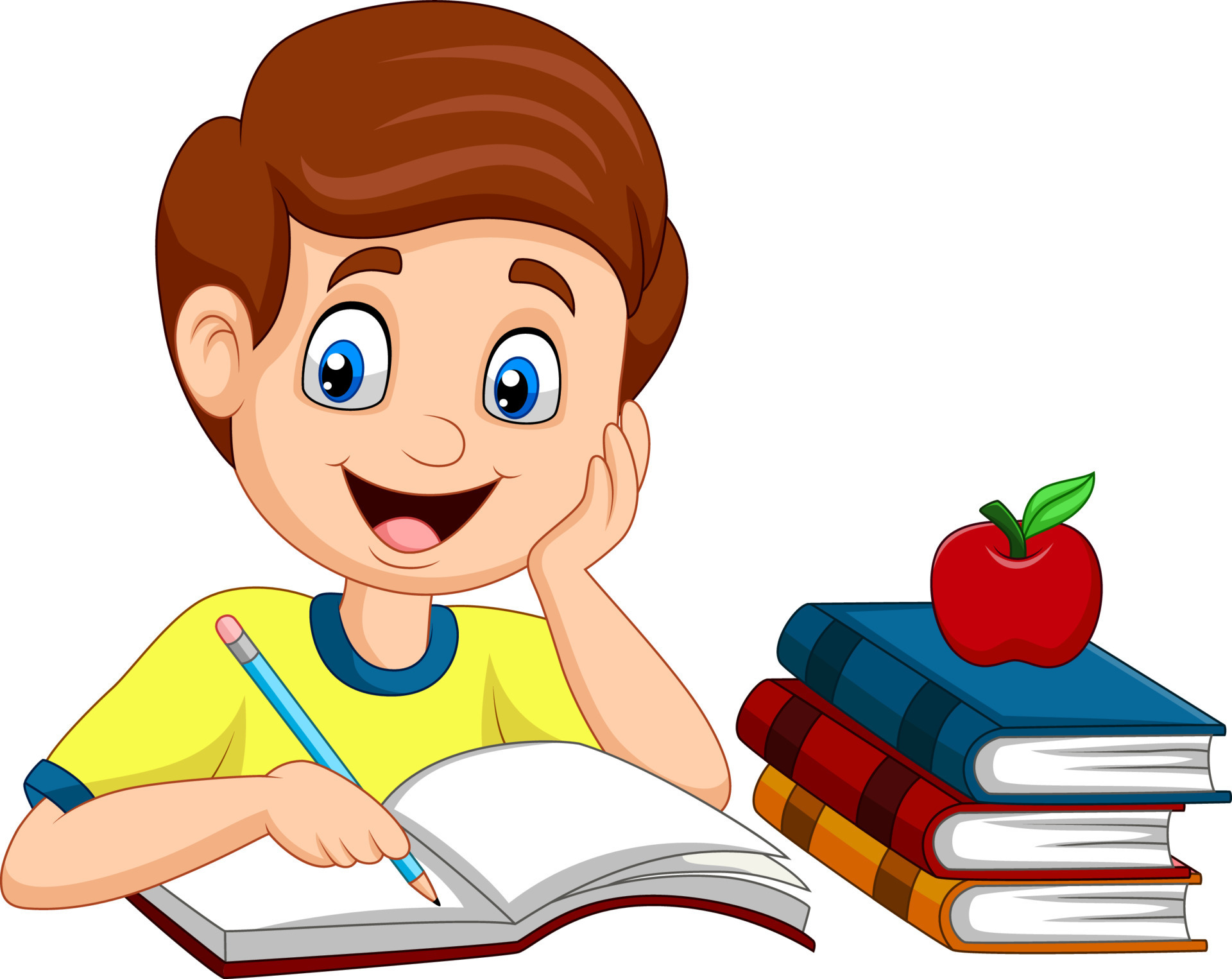 2. Провів чотири дослідження. Результати вимірювань заніс до таблиці.
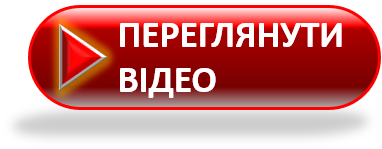 Число
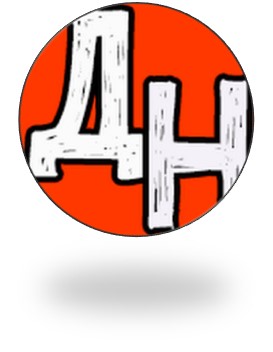 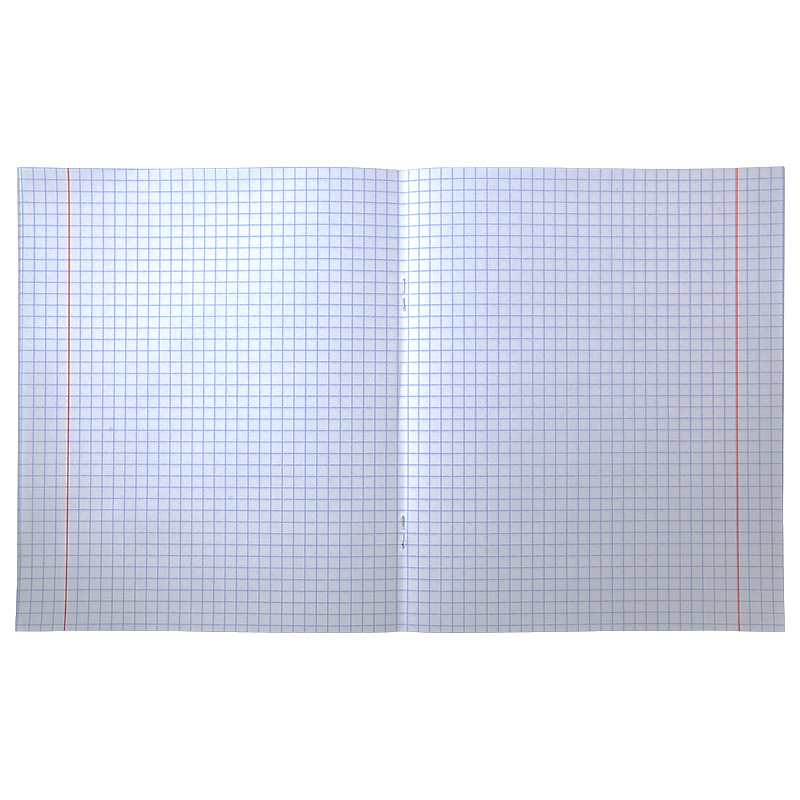 Лабораторна робота №1
Тема роботи. Визначення середньої швидкості руху тіла.
1,57
Мета: дослідити нерівномірний рух тіла; обчислити середню швидкість руху тіла.
1,58
0,54
1,6
0,34
1,63
Обладнання: секундомір, вимірювальна стрічка, жолоб, кулька, штатив з муфтою, металевий циліндр, крейда.
1,61
tсер = 1,57 + 1,58 + 1,63 + 1.61 = 1,6 c.
Хід роботи
Висновок.
Я дослідив нерівномірний рух кульки по похилому жолобу. Виміряв час руху кульки і обчислив середню швидкість руху кульки. Отримав результат
Закріпив жолоб у лапці штатива. 
Опустив лапку, розташувавши жолоб під 
невеликим кутом до горизонту. У верхній 
частині жолоба зробив позначку крейдою.
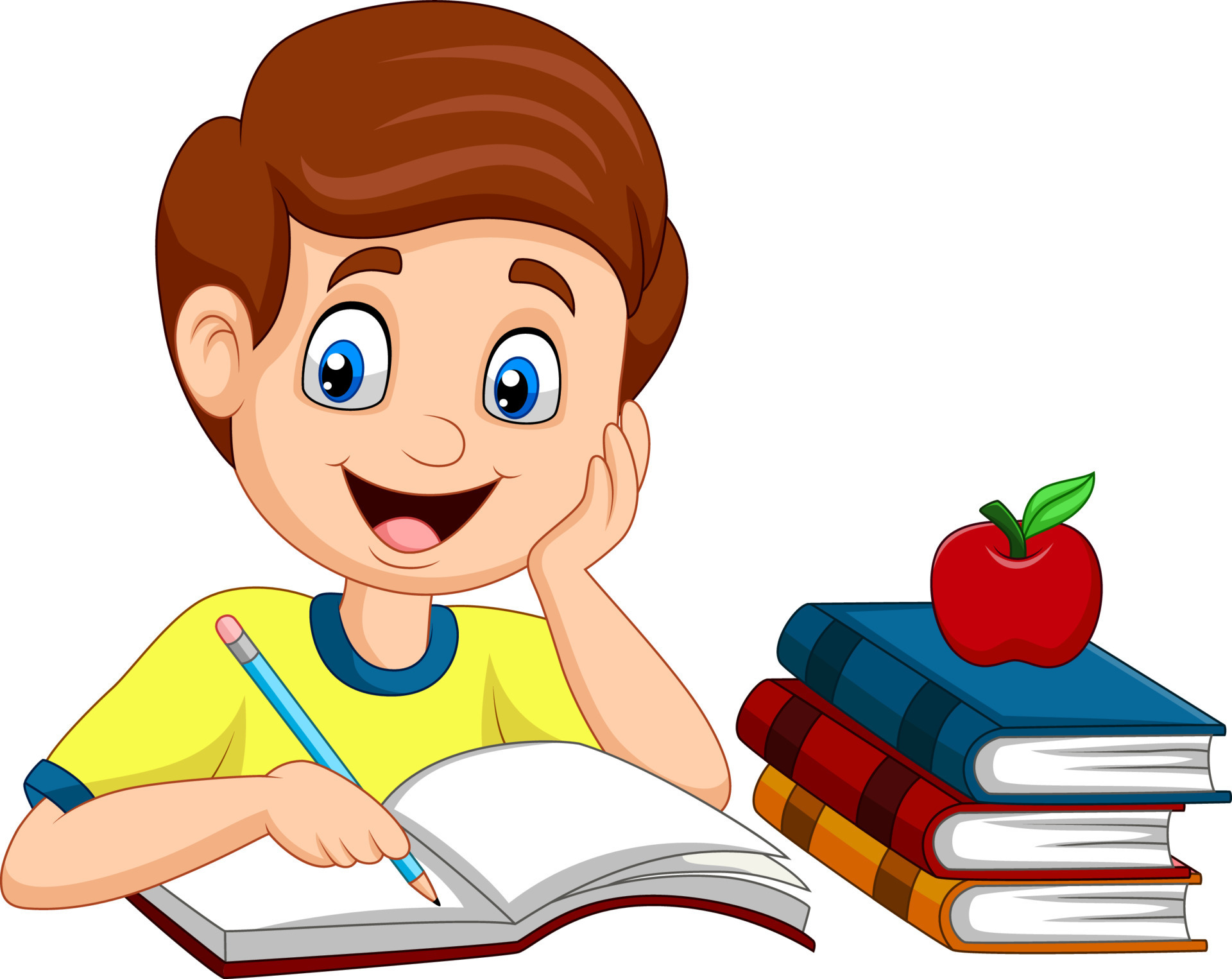 2. Провів чотири дослідження. Результати вимірювань заніс до таблиці.
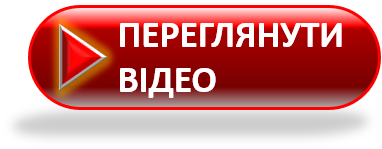 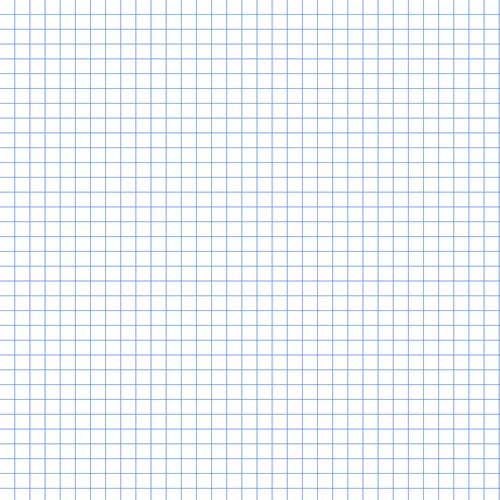 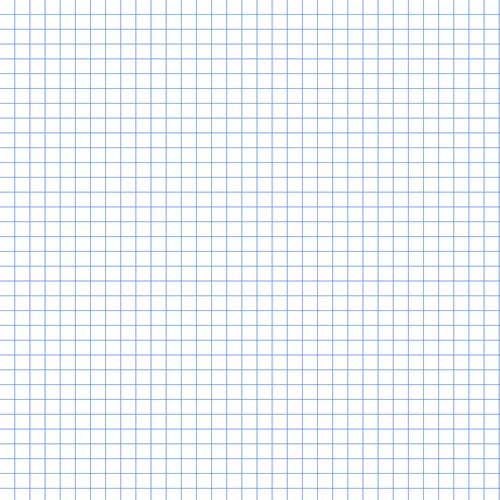 Повну презентацію дивіться у відеоуроці.
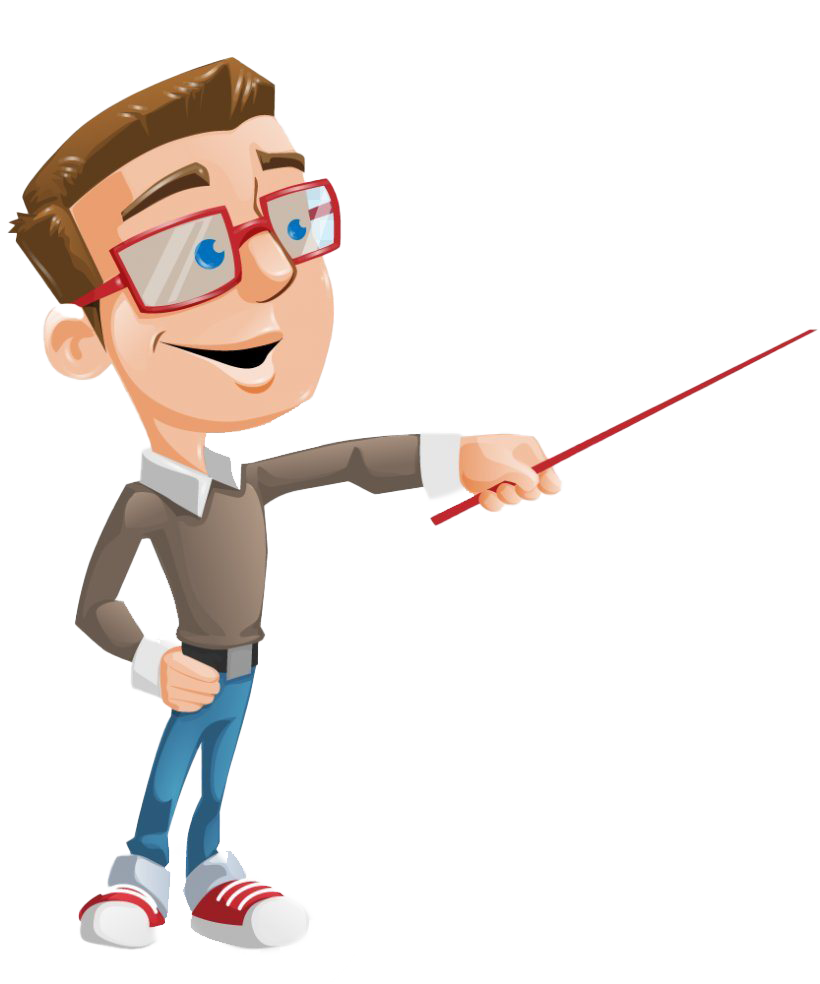 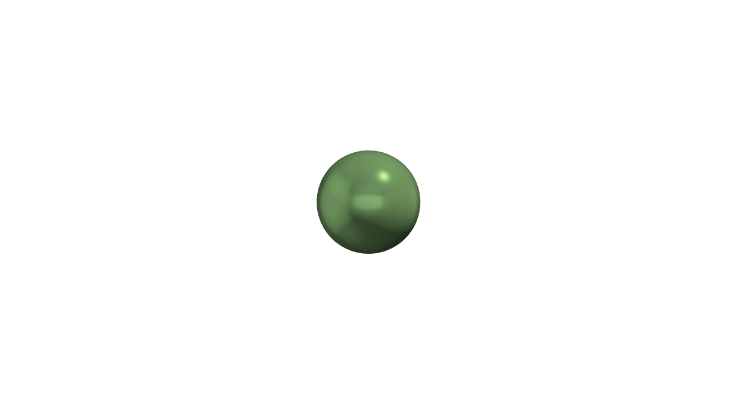 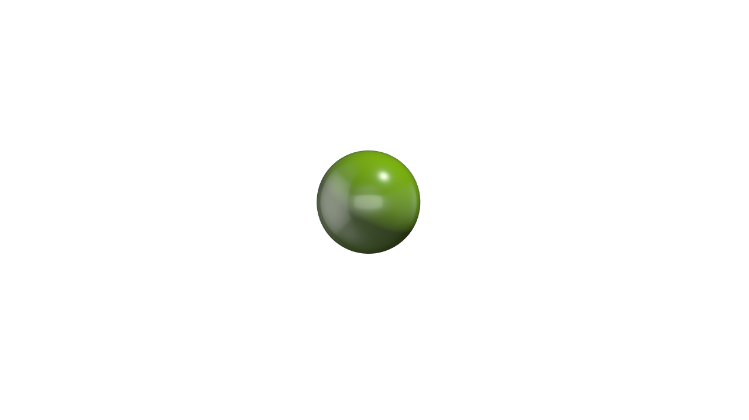 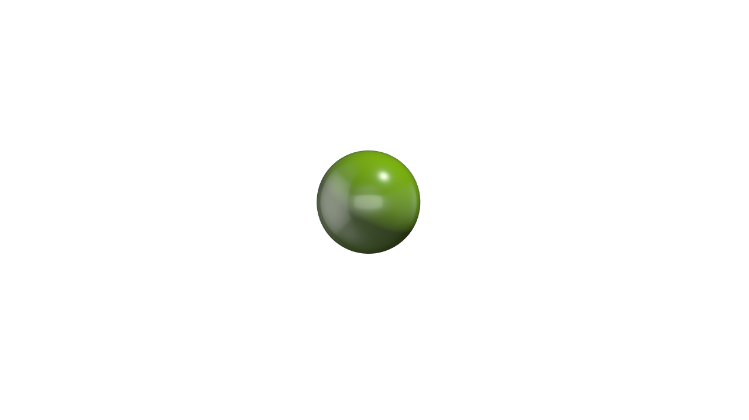 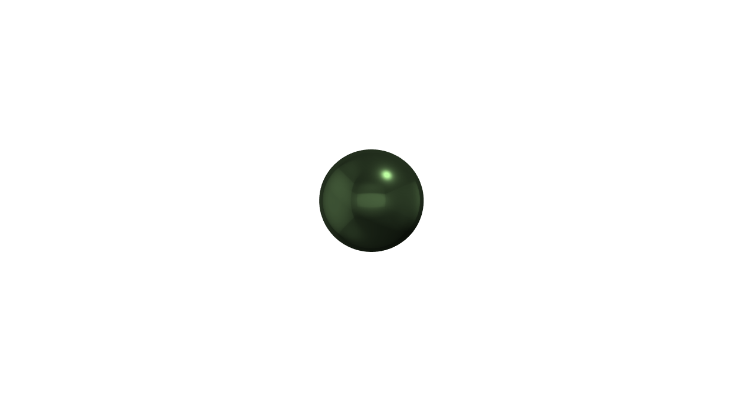 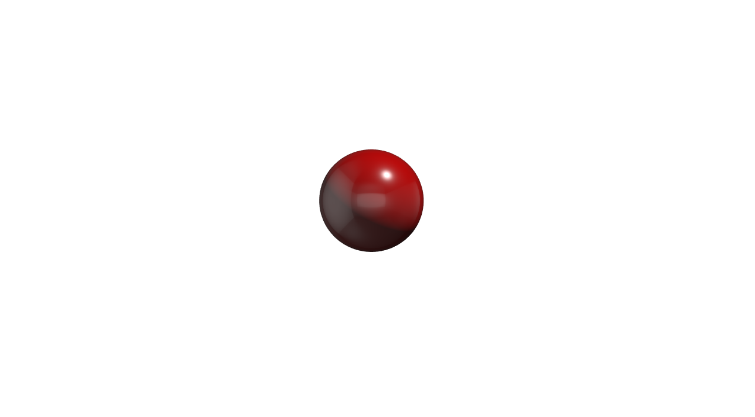 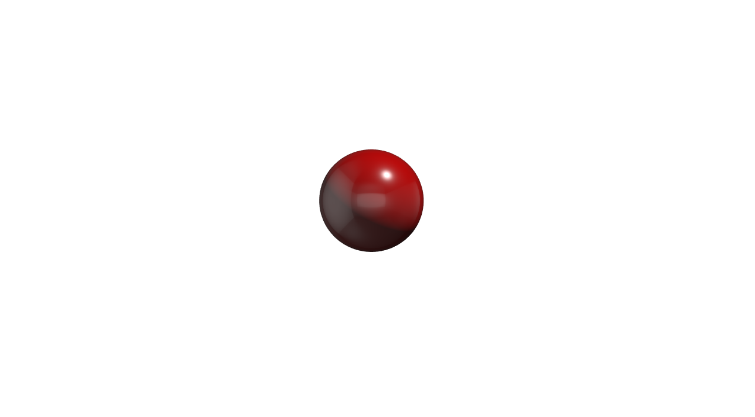 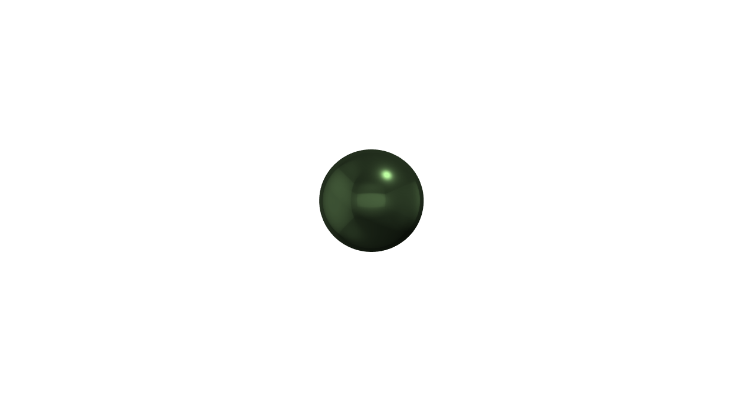 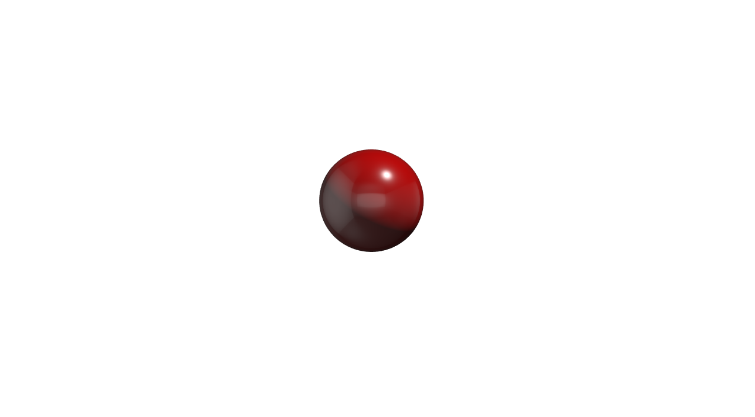 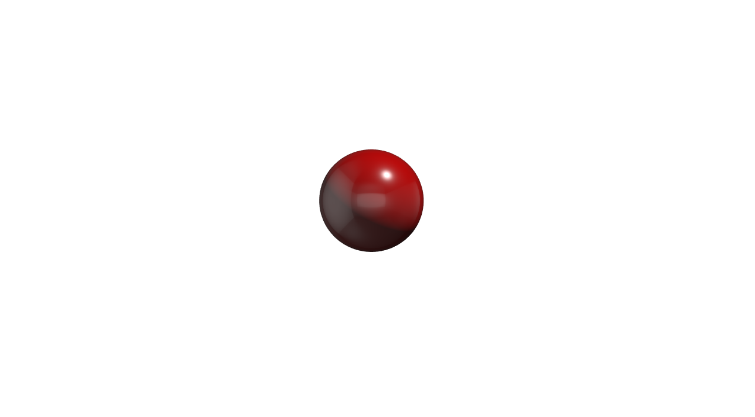 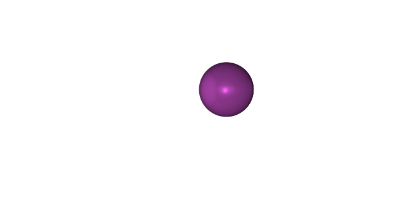 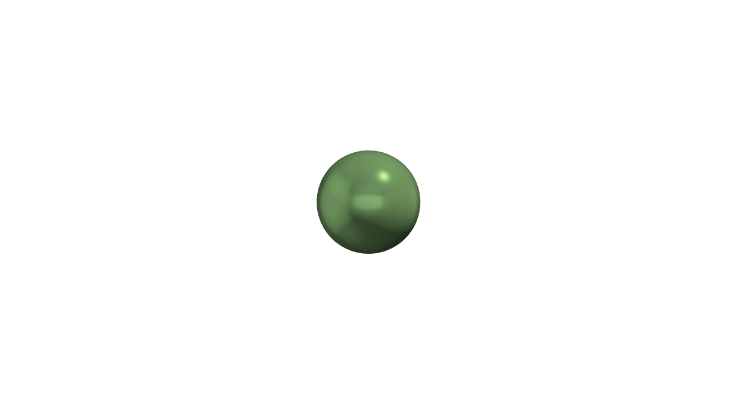 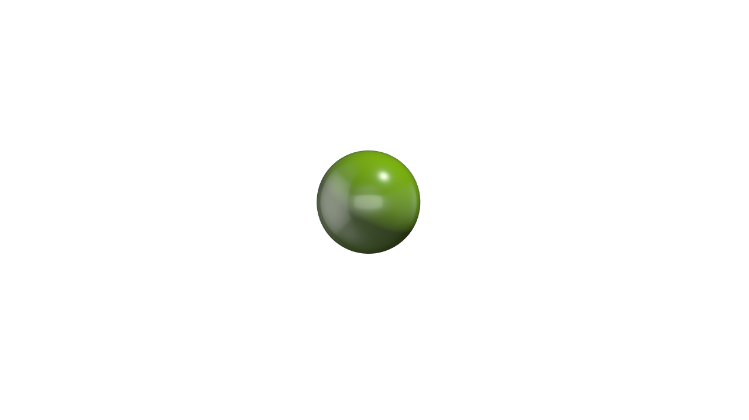 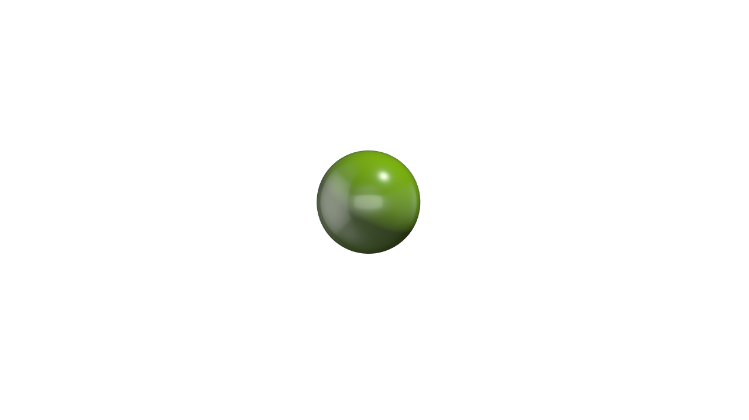 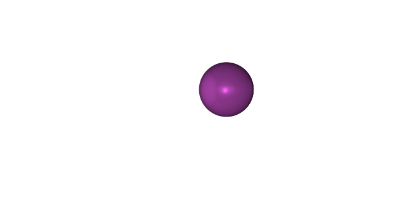 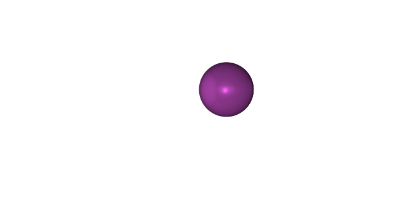 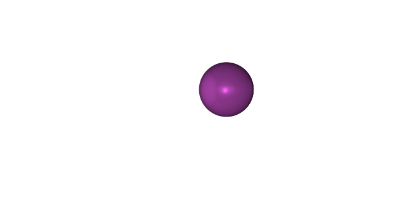 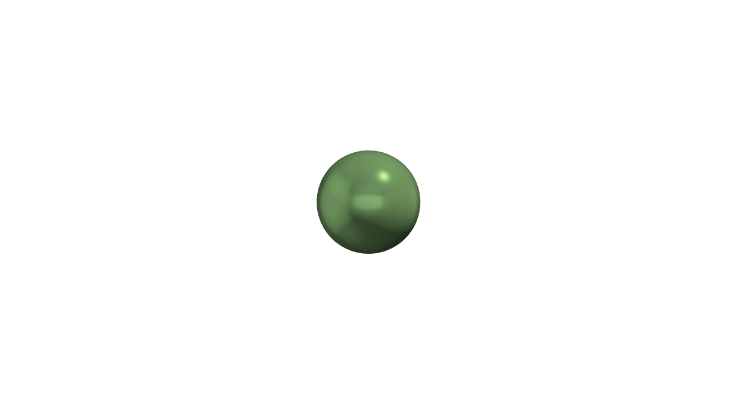 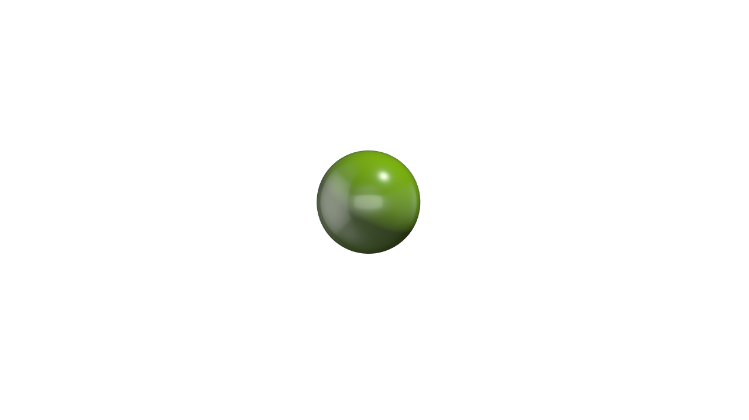 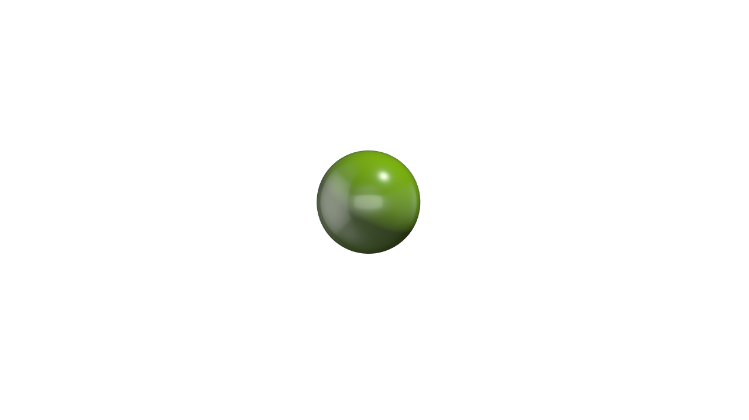 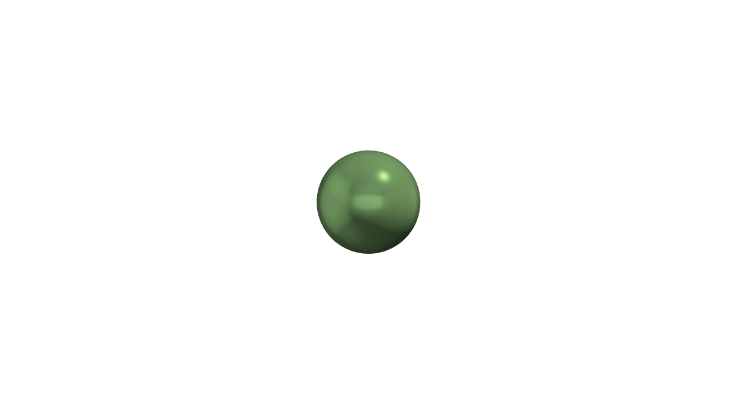 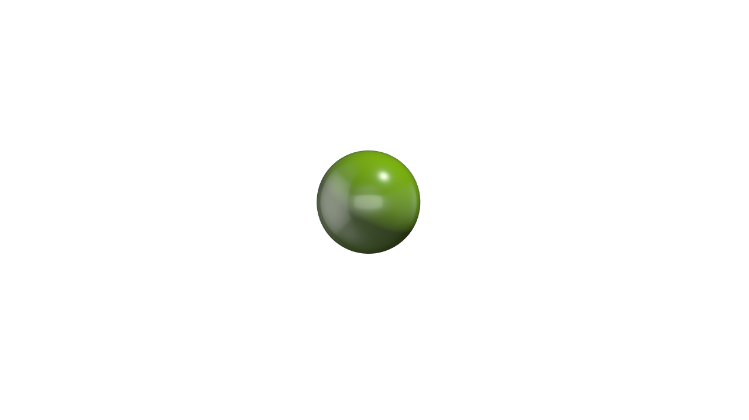 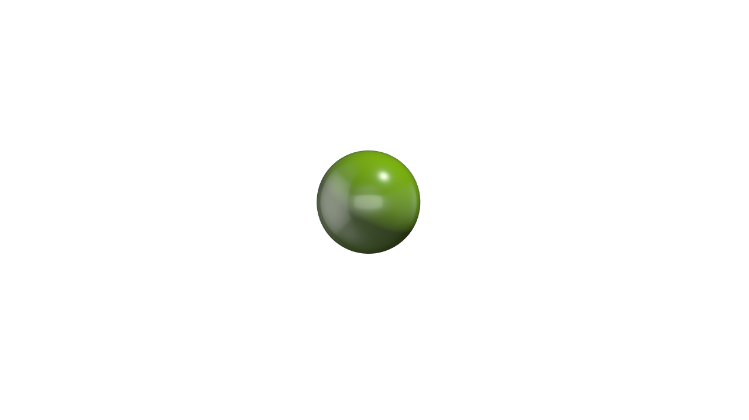 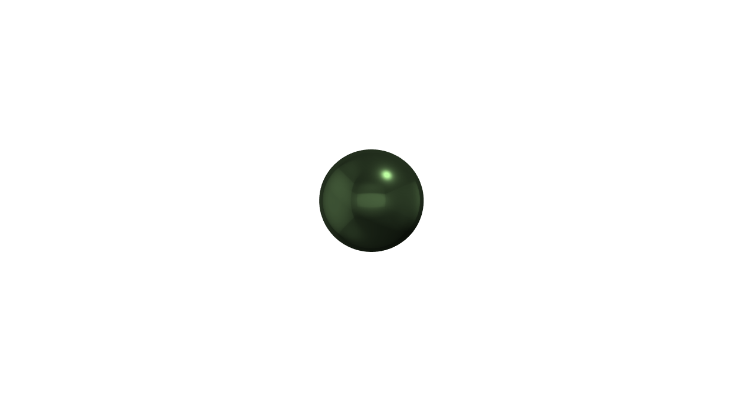 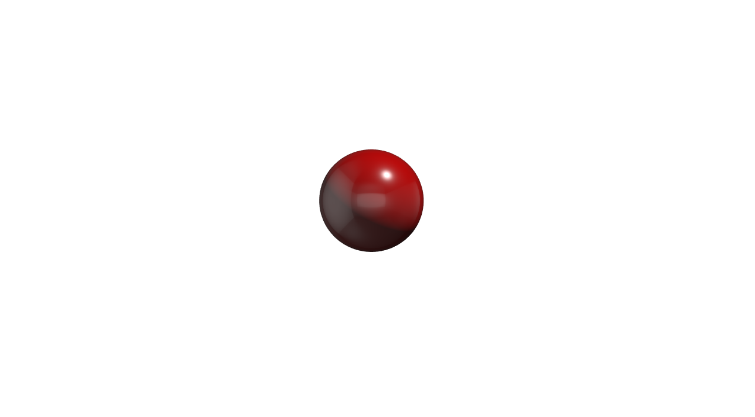 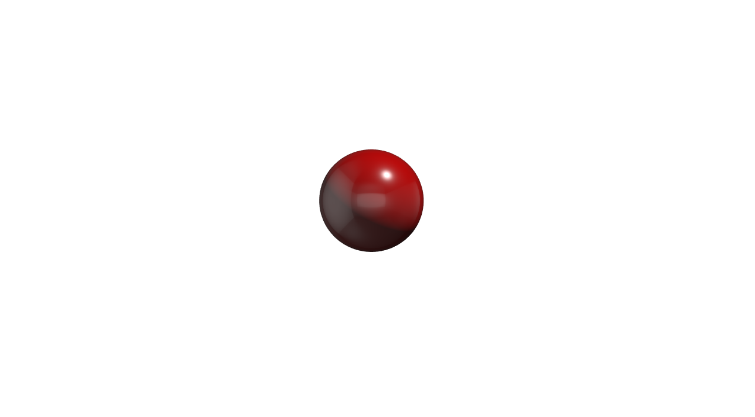 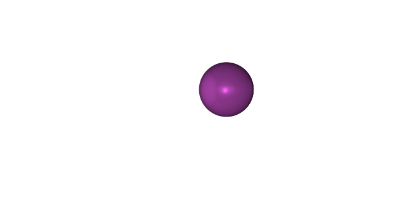 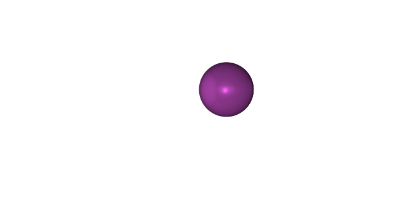 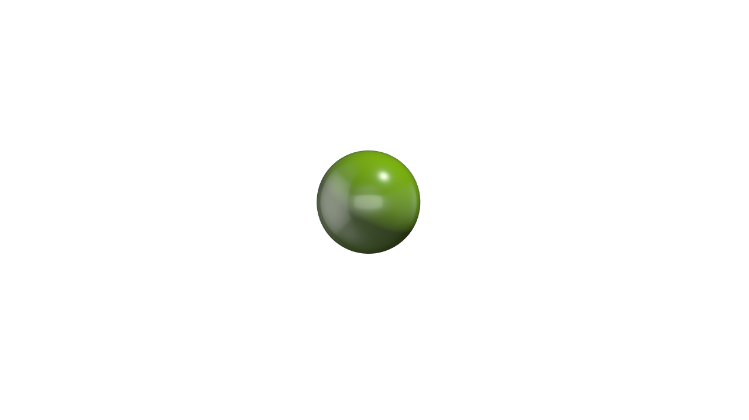 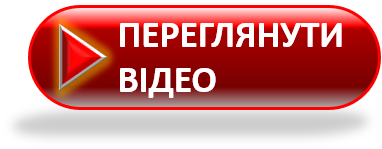 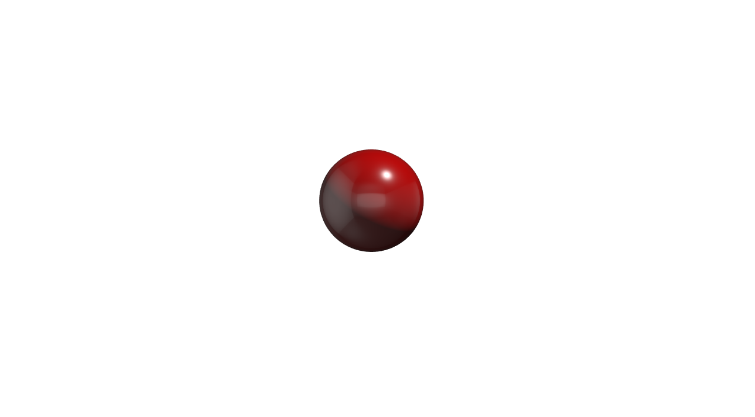 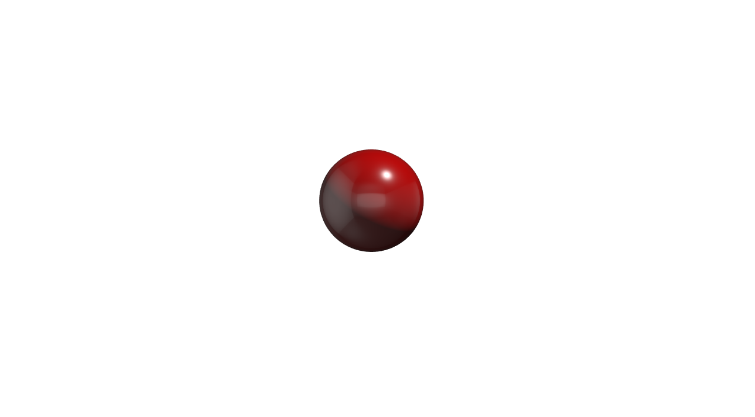 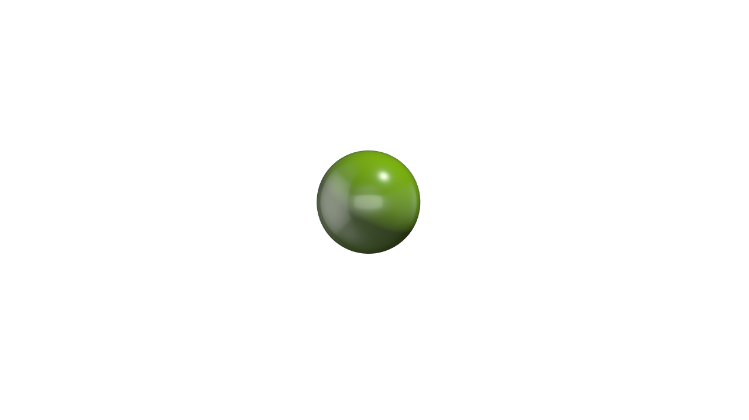 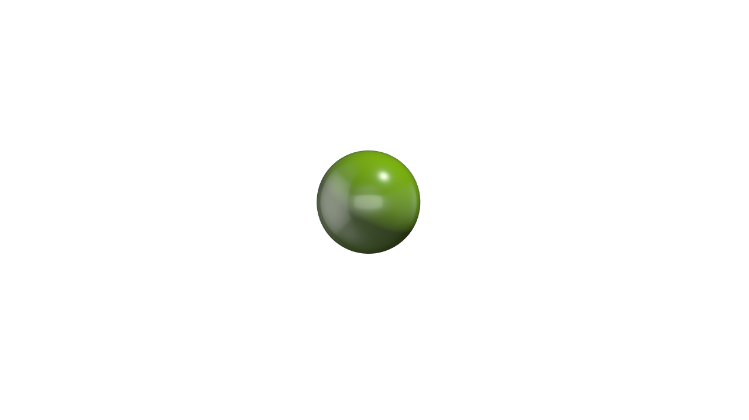 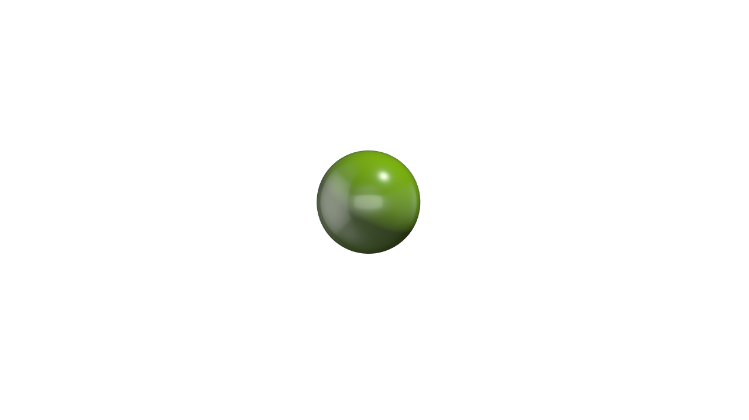 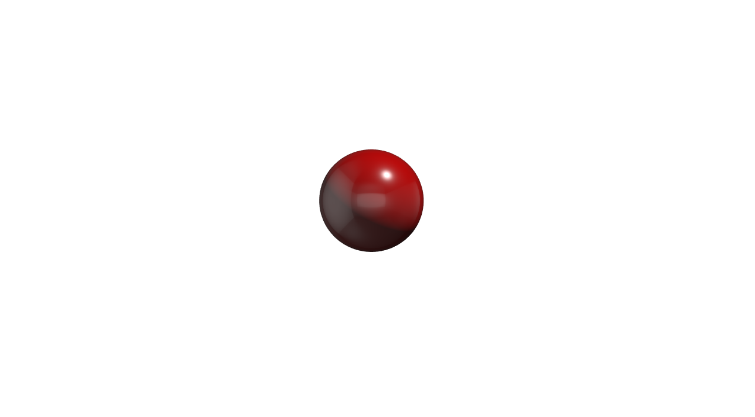 −
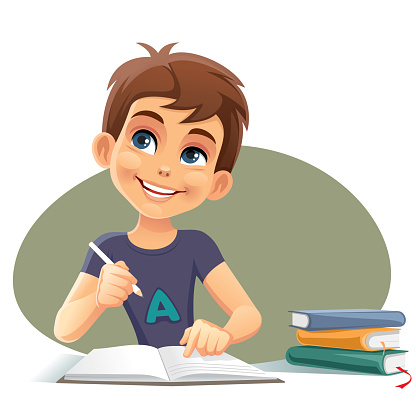 −
−
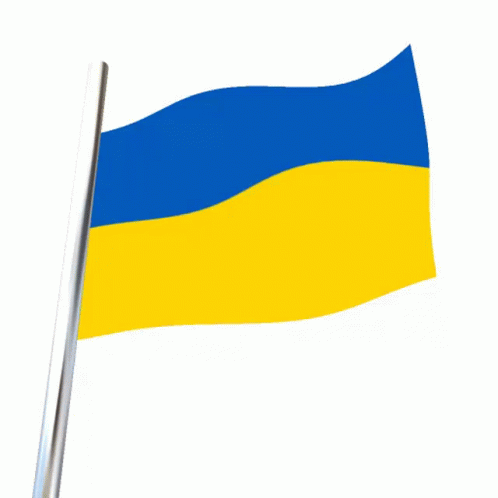 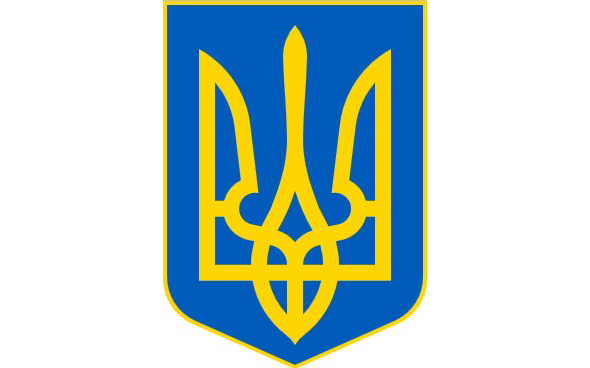 −